Status of the
10s Buffer Management Firmware
Erdem Motuk15/10/2020
10s buffer management firmware is currently on branch hmotuk/buffer_management
The firmware includes the buffer management firmware block along with the test related firmware
Two versions ZCU102 and KCU105
They share mostly the same firmware blocks, however there are some differences 
KCU105 version is the most complete and debugged
NVMe interface firmware is included in the top level for the KCU105 version
NVMe interface firmware files are added as a separate component folder in the repository 
Top level for the KCU105 instantiates the NVMe interface
10s Buffer management firmware block diagram
AXI4 Memory Mapped Interface
XILINX MIG
DDR4 RAM
Write Interface
Super Packet Formatter
From the compression block
512-bit data
AXI4MM signals
40x                 16-bit AXI4S
Xilinx AXI4MM Smart Connect
Read address
Address of super-packet
Read Interface
Event Fragments – 128-bit at 300 MHZ
Super-packet Indexer
Output Selector
AXI4S to NVME
Supernova data 256-bit at 300 MHz
Supernova Trigger
Time-stamps
Time-stamps
Command FIFO
Event Fragment Requests
Extra firmware blocks for test and debug
DDR4 RAM
Sink for the event fragments
IPBus interface
Input Data Generator
AXI4 Memory Mapped Interface
XILINX MIG
Event fragments
IPBus interface
Write Interface
Super Packet Formatter
AXI4MM signals
AXI4MM Smart Connect
Block RAM
Superpackets
Read Interface
IPBus interface
Super-packet Indexer
Supernova trigger emulation
Output Selector
Supernova trigger data
Event selection command generator
AXI4S to NVME
Xilinx ILA
Event selection packet
IPBus interface
Command FIFO
The input data generator block generates the super-packets from an initial timestamp
The initial time stamp is fixed in the firmware
Super-packets for 40 links
Packet format is as below
The payload is a counter counting from 0 to a fixed length in 16-bit words
Two different lengths fixed in firmware
The lengths are assigned to equal number of links – odd number and even number links
Upon an “initialise send command”, the data is sent on links in a staggered way in 4 different groups
Group one is sent right away, group two is sent after three clock cycles and so on
When a link has finished sending a packet it waits for the ready from the buffer management firmware and then sends another packet.
For each super packet, the timestamp is incremented by 64
The packet number is incremented by one until a number set by an IPBus register
Link number
0000
0001
…
…
0 x (Length-1)
Packet Number
Timestamp
Timestamp
Timestamp
Timestamp
The Event selection command generator generates an event selection packet from IPBus writes
The event selection command is as below
There are three IPBus registers to form the event selection command
Command ID, trigger start time, trigger end time
There is another IPBus register to start sending the event selection command on an AXI4s format
There is a status register showing
Acknowledgements for the command ID, trigger start and end times
A ready signal which is de-asserted while sending the event selection command in 16-bit words at each clock cycle
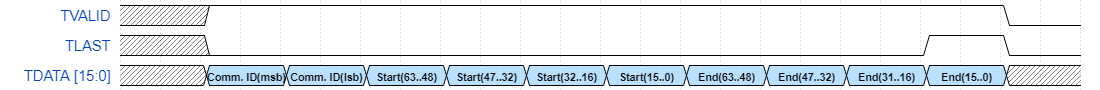 The supernova trigger emulation block consists of an IPBus register interface
There is a register for setting the number of samples to be read from the DDR4 memory
There is another register to send the supernova trigger to the firmware which starts reading from the DDR4 memory and the output is sent to the supernova output control block.
The supernova output block connects to the NVMe interface
The output of the NVMe interface block is connected to a Xilinx ILA core (for it not to be optimized away by Vivado)

The B128-sink block is an IPBus connected block RAM that takes the snaphot of the ouput form the buffer management firmware in response to an event selection command
The input to the RAM is at the DDR4 clock speed and 128 bits wide
The write depth is 4096 words
The read data width is the IPBus access width which is 32 bits
Software Interfaces
Current IPBus registers for debug:
Initialise data send : Starts sending the data to be written to the DDR4 memory. The data is generated in the raw data packet format and has a counter for ADC samples. 40 channels of data exist each corresponding to a super packet.
Number of packets to be sent : This sets the number of super packets to be sent to the buffer management block.
Event selection command generate : These registers are used to generate the event selection command. There is a register for command ID, trigger start time and trigger end time.
Event selection command issue : This starts sending the event selection command generated.
Input FIFOs enable : This enables the FIFOs at the input of the buffer management which means enabling the whole buffer management operation.
Supernova trigger : This starts the reading of the data stored in DDR4 for the supernova trigger.
Supernova trigger no of samples : This sets the number of samples (no of 16-bit words) to be read for the supernova trigger.
B128 sink : This is a snapshot FIFO storing the data read from the DDR4 memory as a result of an event selection command.
To-do list
There are two simple scripts
The first one issues a supernova trigger command along with the number of samples
The second one issues an event selection command and reads from the B128 snapshot sink
These scripts can be detailed and formalised
There can be some firmware changes for the test block to facilitate different test scenarios
Testing with the compression and nVME interface
First somebody might check if the project is built without any errors using the IPBB framework 
Documentation
<number>